Cancro del pancreas
13 -14 / 03 / 2019
Caso Clinico
M, 36 aa va dal proprio Medico curante per fastidio / lieve dolore addominale e per una sensazione di malessere generale

Viene posta diagnosi di “Probabile IBS / GERD” e per questo motivo il paziente viene trattato con PPI (omeprazolo, 20mg / die)
Caso Clinico
Nonostante la terapia i sintomi persistono; poco tempo dopo (circa 3-4 mesi), il paziente sviluppa ittero con spiccate alterazioni dei test di funzionalità epatica (aumento gGT, Fosf Alc, AST, ALT, etc)  

ECO addome: VBP dilatata (>8mm)

ERCP: stent biliare per correggere una stenosi poco sopra la papilla di Vater – patologia biliare ? Coledocica ? Colecistica ?
Caso Clinico
A distanza di 1 aa dall’inizio della sintomatologia, il paziente viene ricoverato per la comparsa di dolore addominale diffuso particolarmente severo (VAS: 10) 

ECO: massa pancreatica localizzata alla testa del pancreas;

TAC: massa della regione cefalica del pancreas di 4.5 x 2.5 cm; dilatazione della VBP (>1 cm) + vie biliari intraepatiche ed intrapancreatiche

ECO-endoscopia (EUS) + FNA della testa del pancreas
Caso Clinico
Diagnosi: adenocarcinoma della testa del pancreas;

Staging mediante TAC total body: nessuna evidenza di diffusione locale né metastasi (organi, linfonodi) 

Il paziente viene visto dal Collega Chirurgo per considerare un’intervento di cefalo-duodeno pancreasectomia (Whipple’s procedure)
Patologie neoplastiche pancreatiche
Endocrine = 5%
Exocrine = 95%
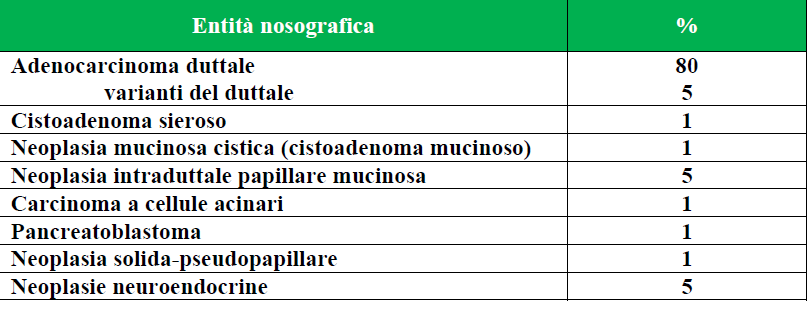 AIOM 2015
…only 2% are benign !!!
Impact of pancreatic cancer
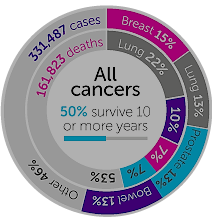 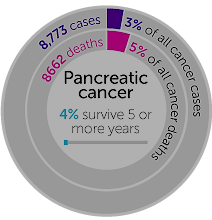 Estimated Cancer Cases (US - in 2007)
Men766,860
Women678,060
26%	Breast
	15%	Lung & bronchus
11%	       Colon & rectum
	6%         Uterine corpus 	
 4%	       Non-Hodgkin		lymphoma 	
 4%       Melanoma of skin
 4%        Thyroid
 3%	        Ovary
3%     	Kidney
3%    	Leukemia
21% 	All Other Sites
Prostate	29%
Lung & bronchus	15%
Colon & rectum	10%
Urinary bladder	7%
Non-Hodgkin	4%                      lymphoma	
Melanoma of skin	4%
Kidney	4%
Leukemia 	3%	
Oral cavity	3%
Pancreas	2%
All Other Sites	19%
[Speaker Notes: Now we will turn our attention to the number of new cancers anticipated in the US this year.  It is estimated that about 1.4 million new cases of cancer will be diagnosed in 2007.  Cancers of the prostate and breast will be the most frequently diagnosed cancers in men and women, respectively, followed by lung and colorectal cancers both in men and in women.]
Pancreatic cancer
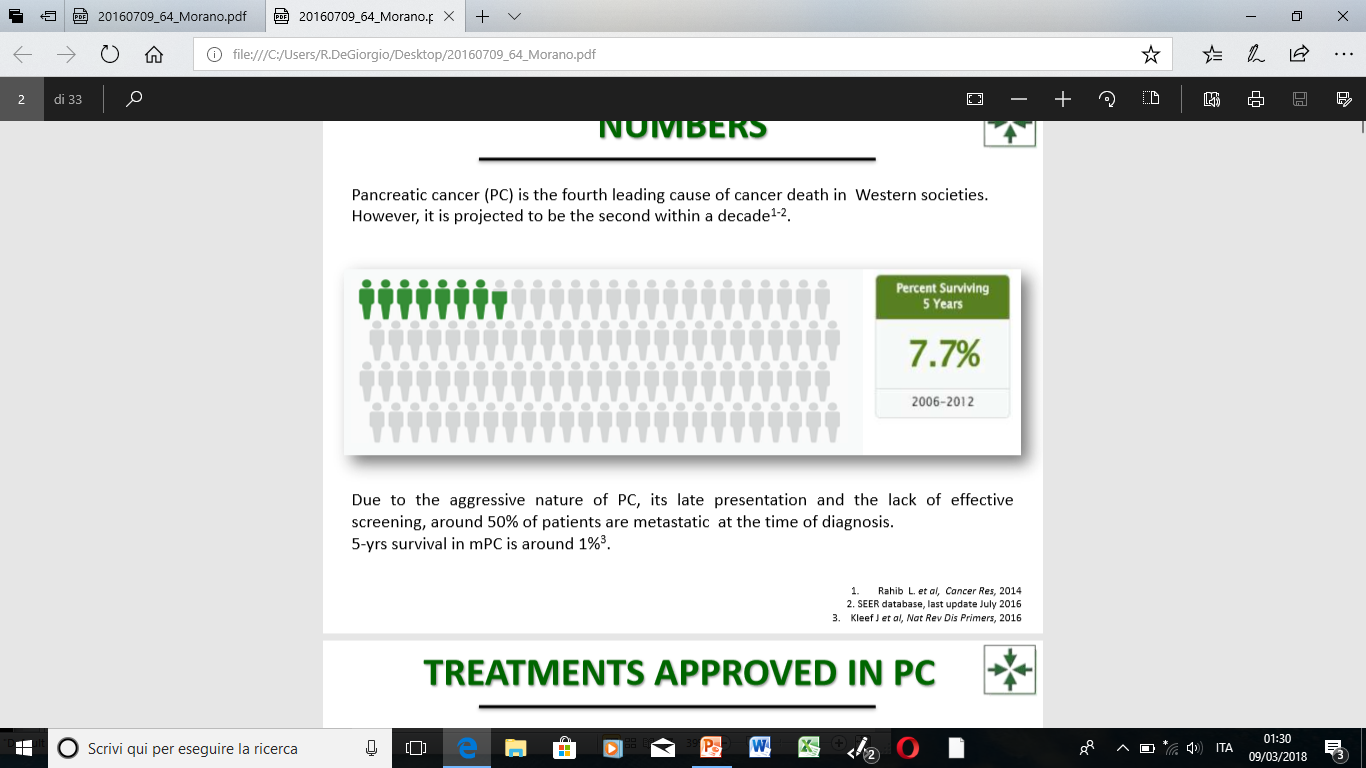 Patologie neoplastiche pancreatiche
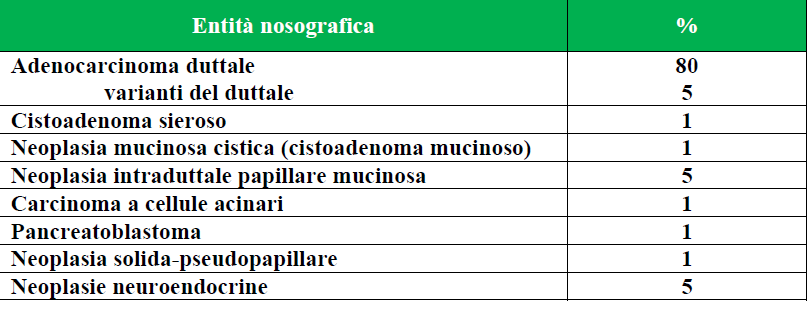 AIOM 2015
ADENOCARCINOMA DUTTALE
Sesso: 			UOMINI (maschi/femmine= 2/1)
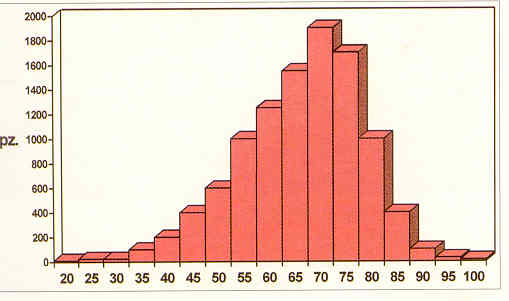 Incidence
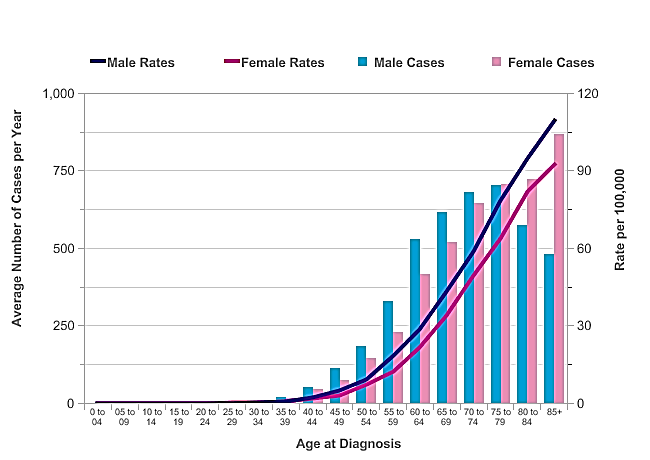 Risk Factors
Hereditary cancer syndromes
Peutz-Jeghers (autosomal dominant; hamartomatous polyps in the GI tract + hyperpigmented macules [‘melanosis’] on lips and oral mucosa; incidence: 1 in 25.000-300.000 births)
FAMMM (Familial Atypical Multiple Mole Melanoma Syndrome: autosomal dominant; multiple melanocytic nevi [>50]; family history of melanoma; CDKN2A mutations)
Familial breast/ovarian cancer (5–10% of heritable breast cancers; 3–13% of ovarian cancers)
FAP / HNPCC
Hereditary Pancreatitis
Von Hippel-Lindau (hemangioblastomas + fluid cysts)
Cystic Fibrosis
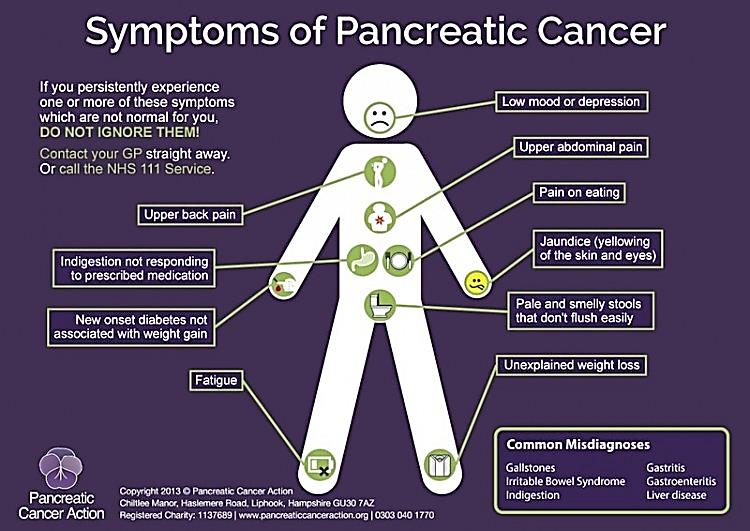 Clinical features
Symptoms and signs vary depending on the anatomic location of the tumor (head vs. body / tail):

- Head of the pancreas 
   - Obstruction of the bile duct: jaundice 30%; pruritus; 
     painless in about 10%; 
      most will have some pain, but not biliary colic.

   - Obstruction of the small intestine or stomach: nausea, vomiting;
       weight loss (80%).

- Body / tail of the pancreas:
   - Upper abdominal / back pain (70-80%): may be continuos /
       intermittent, worse with eating, and usually associated with a poor
       prognosis;
   - Weight loss;
   - Fatigue
Other symptoms
New onset type 2 DM (20%)
- Normal weight or, more commonly, underweight patients

Resistant dyspepsia / persistent epigastric pain

IBS like symptoms in those >45 years
- very rare as a new onset symptom at this age 

Altered bowel habit
- Increased bowel movement frequency and steathorrea (10%)

Venous thromboembolism (Trousseau’s sign or tromboflebitis migrans) 
Heralding an underlying abdominal malignancy

Mood disorders
Laboratory tests
Full blood count 
anaemia rare except for ampullary tumours (bleeding)

Liver function tests
Obstructive jaundice
Elevated gGT / Alk Phos may precede ↑bilirubin

Serum glucose 
Diabetes (20%) or impaired glucose tolerance (20%)

CA19-9
Sensitivity of ~80% and a specificity of 83% 
Normal levels do not exclude diagnosis 
Better for treatment monitoring
Semeiotica strumentale
I livello 

Ecografia senza e con mdc

TC multidetettore toraco addominale
Diagnosi di massa pancreatica sospetta

Stadiazione clinica cTNM

Criteri di resecabilità
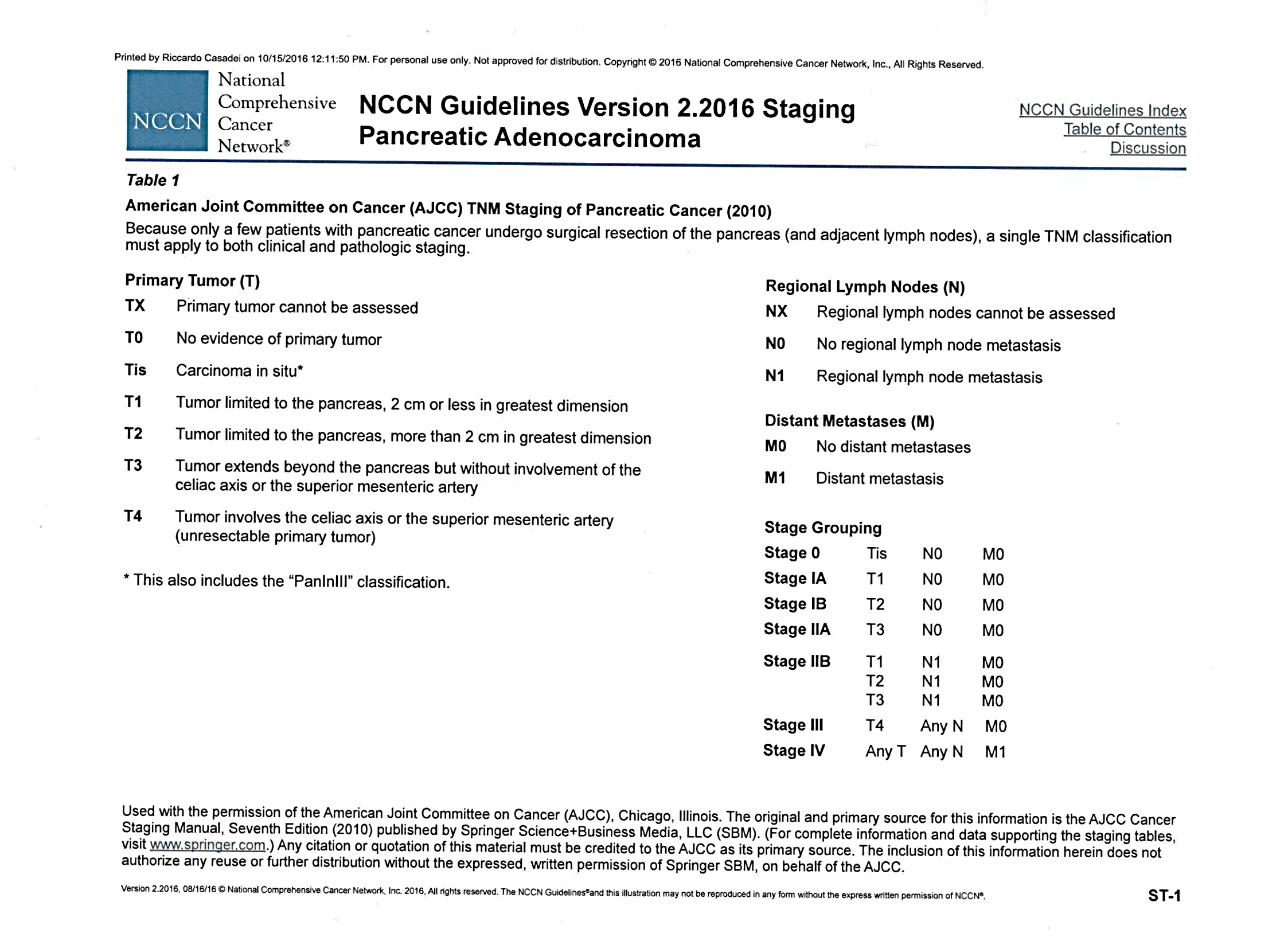 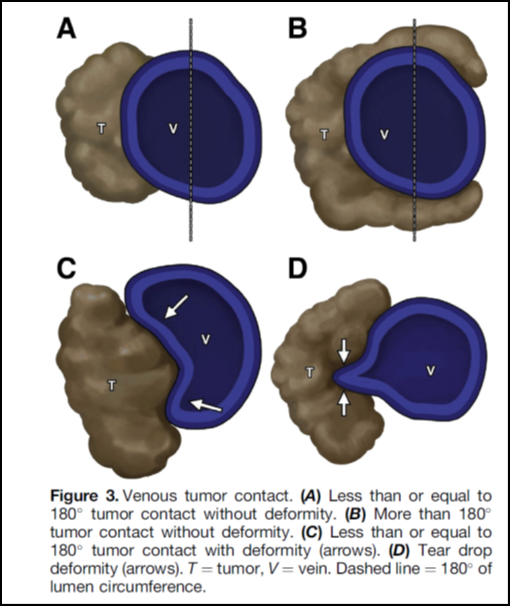 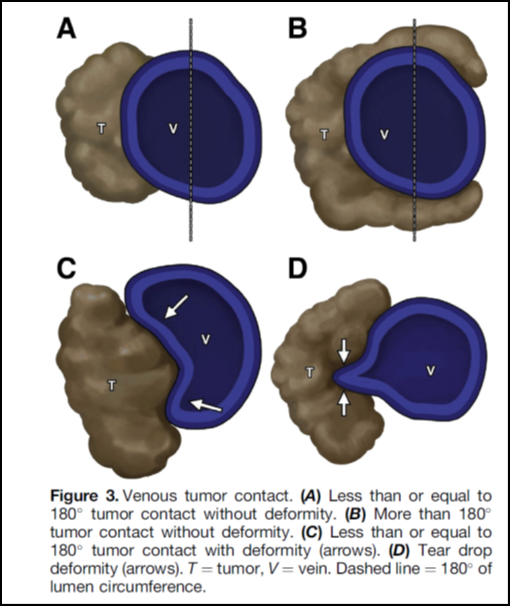 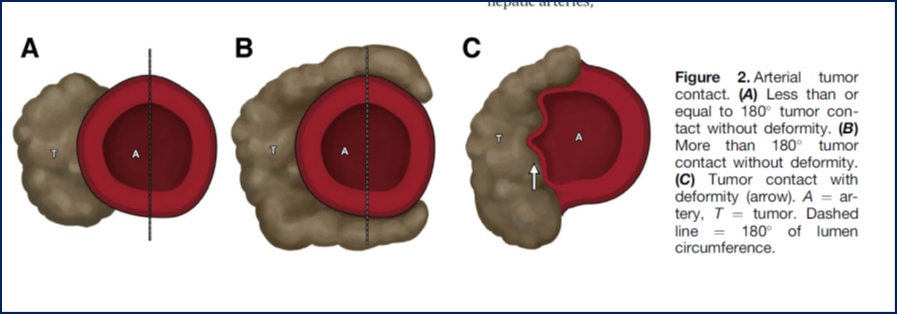 Semeiotica strumentale
II-III livello 
RM complementare alla TC multidetettore

EUS in casi selezionati: 1) quando la neoplasia è molto 					  piccola; 
			        2) per eseguire una FNA o FNB 

PET/TC 18F-FDG valutazione metastasi a distanza in casi selezionati (più utile nel follow-up dei resecati)
Treatment strategies
Resectable vs. Locally-Advanced vs. Metastatic disease

Adjuvant vs. Neoadjuvant treatment 

Surgery vs. Chemotherapy vs. Radiation therapy
Surgery
Surgical resection: only potentially curable treatment option 

However, 5-yr survival rate is only about 25-30% for node-negative disease and <10% for non-metastatic disease 

Due to the late presentation, only 15-20% of cases are resectable at the time of diagnosis…
Resectability: When is it possible ?
Absolute contraindications include: metastasis to the liver, peritoneum, omentum, or any extrabdominal site

Most surgeons require that the tumor does not involve sites that would not be encompassed within the resection, and does not involve the adjacent critical structures such as SMA / SMV, portal vein, celiac axis, or hepatic artery
Resectable
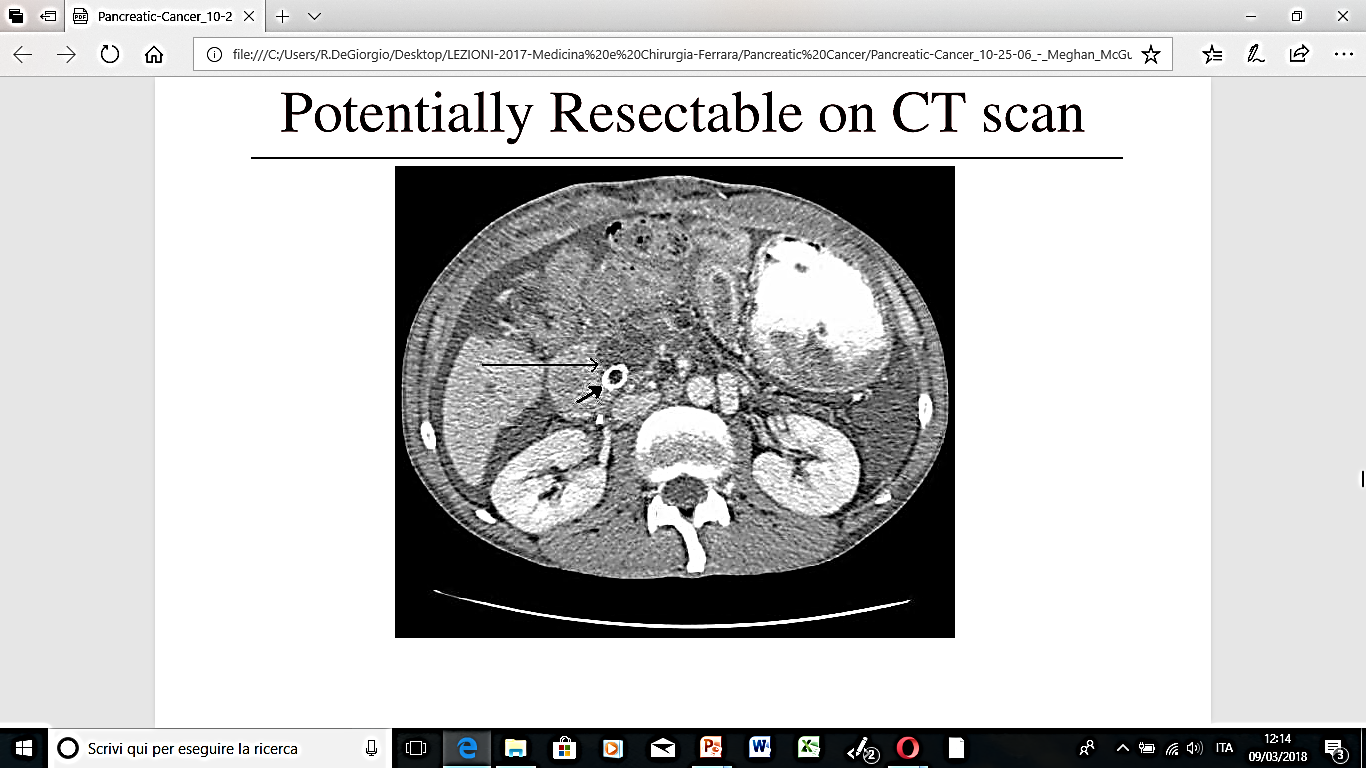 Unresectable
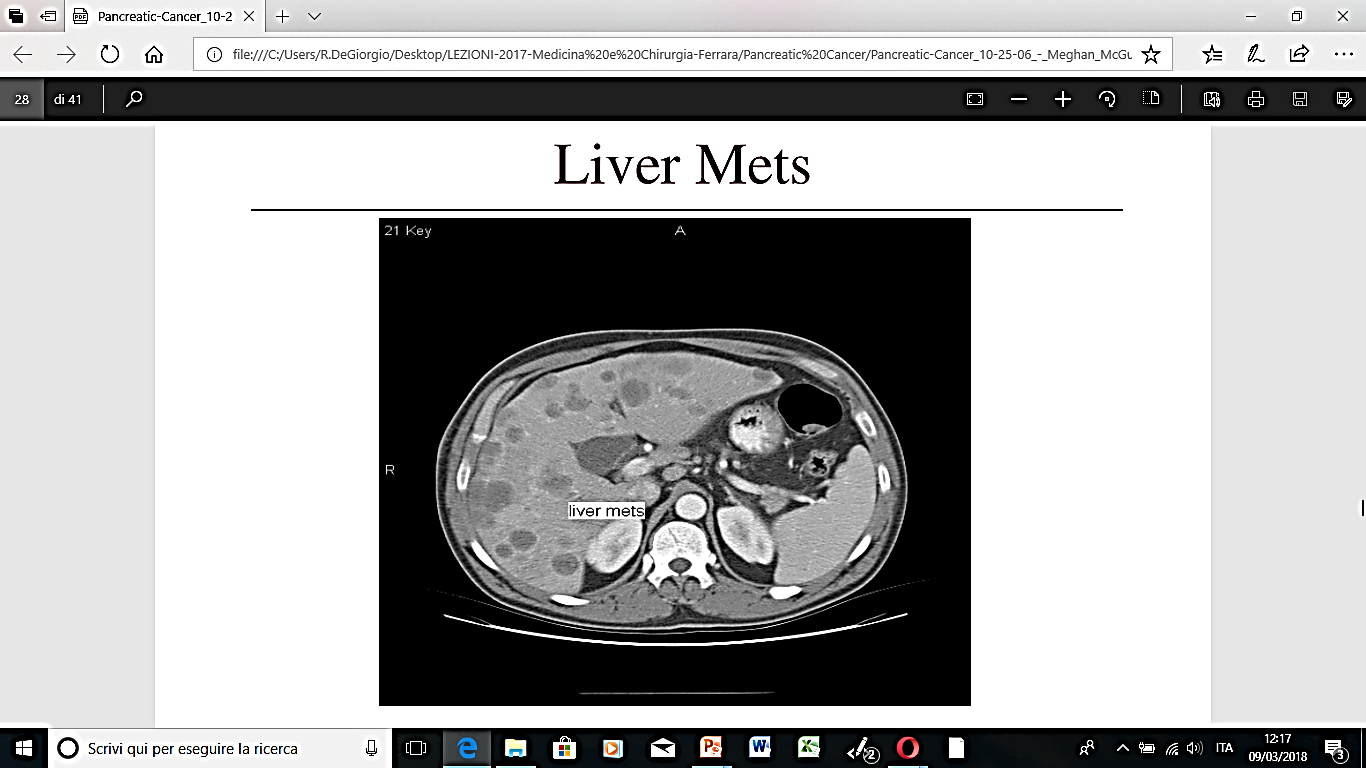 Chemotherapy
>80% now receive adjuvant chemotherapy after surgery (Gemcitabine +/- others)

Minority of unresectable patients fit for palliative chemotherapy (Folfirinox)
50% if locally advanced
36% if metastatic

Role of neo-adjuvant chemotherapy currently being explored
ESPAC-5
Palliation of symptoms
Jaundice – biliary stent  
Duodenal obstruction – duodenal stent vs. bypass procedure
Delayed gastric emptying – prokinetic agents may be helpful
Pain – celiac plexus block, narcotics, palliative radiation
Depression – antidepressants and emotional support 
Malabsorption / Cachexia – consider pancreatic enzyme replacement 
Ascites – palliative paracentesis, gentle diruesis
Patologie neoplastiche pancreatiche
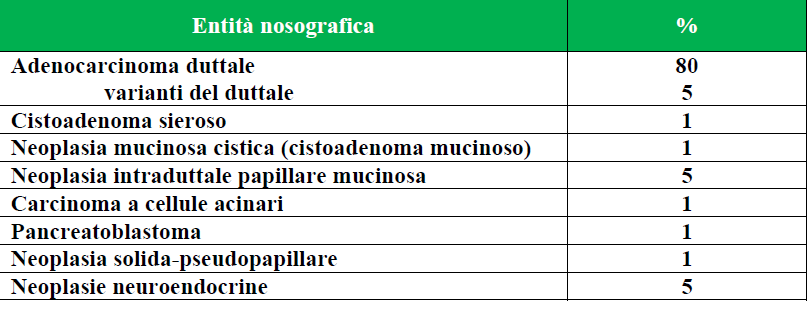 AIOM 2015
NEOPLASTICHE
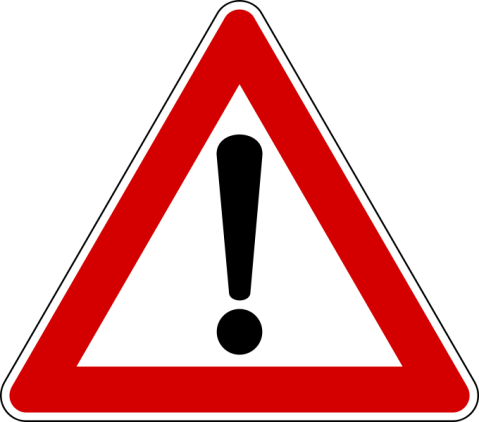 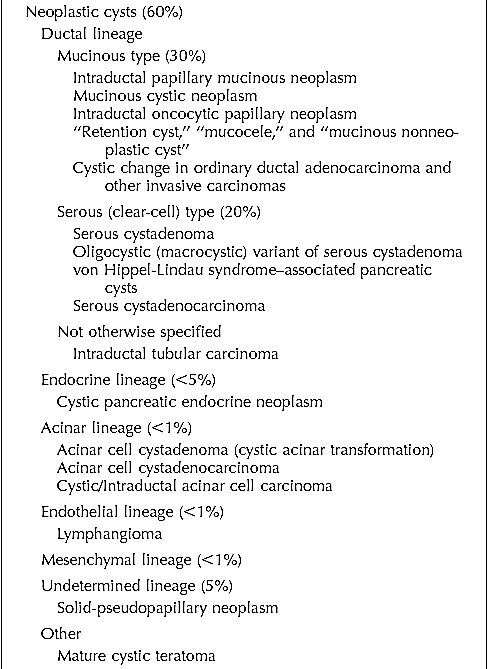 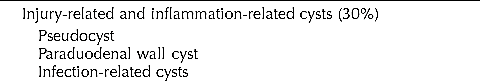 NON NEOPLASTICHE
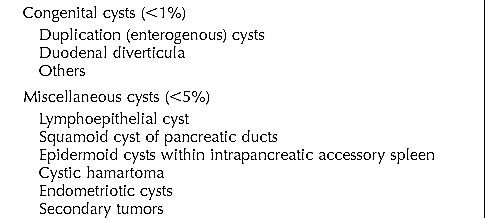 Basturk O et al
Arch Pathol Lab Med 2009
TUMORI CISTICI DEL PANCREAS
Patologia in crescita….45-70% lesioni cistiche incidentali…
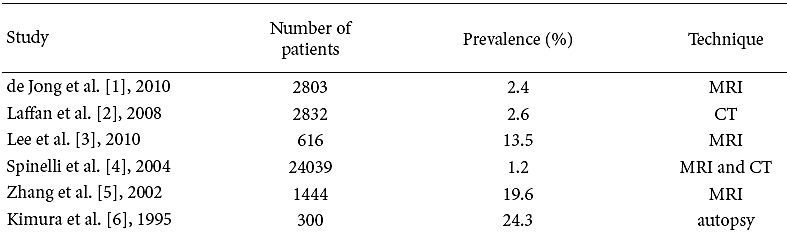 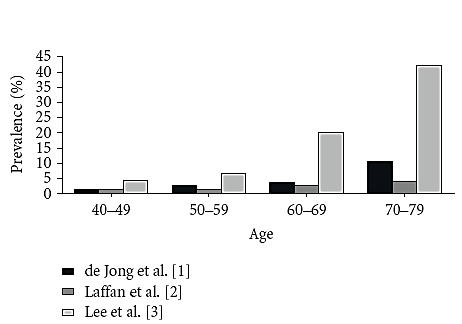 incremento con l’età
De Jong K et al.
Gastroenterology Research 
& Practice 2012
Cisti del pancreas
decision making  1
Come distinguerle?

Modalità diagnostiche
Caratteristiche
decision making  2
Come trattarle ?

Pseudocisti
Cisti neoplastiche
decision making  3
Quale 
follow-up ?

Resecati
Non resecati
Le metodiche di imaging
TC spirale multislice addome;
CWRM (con secretina)
(evidence level 2-3)
1
EUS-FNA
(evidence level 2)
2
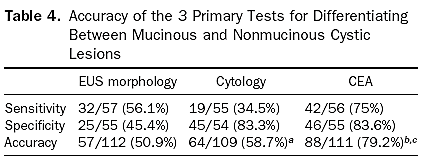 Brugge et al
Gastroenterology 2004
CEA>192ng/mL
Chalian H, et al JOP 2011;
Khalid A, et al Am J Gastroenterology 2007; Sahani DV, AJR 2011;  
Kwon RS Curr Opin Gastroenterol 2012.
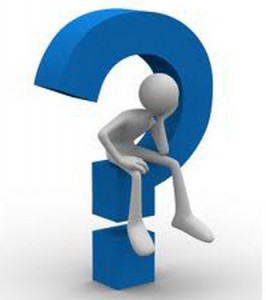 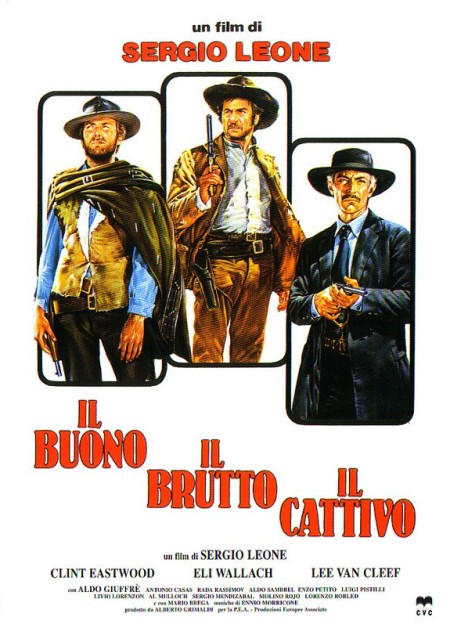 TUMORE CISTICO SIEROSO
(TCS)

TUMORE CISTICO MUCINOSO
(TCM)

NEOPLASIA  PAPILLARE  
INTRADUTTALE  MUCINOSA
(IPMN)